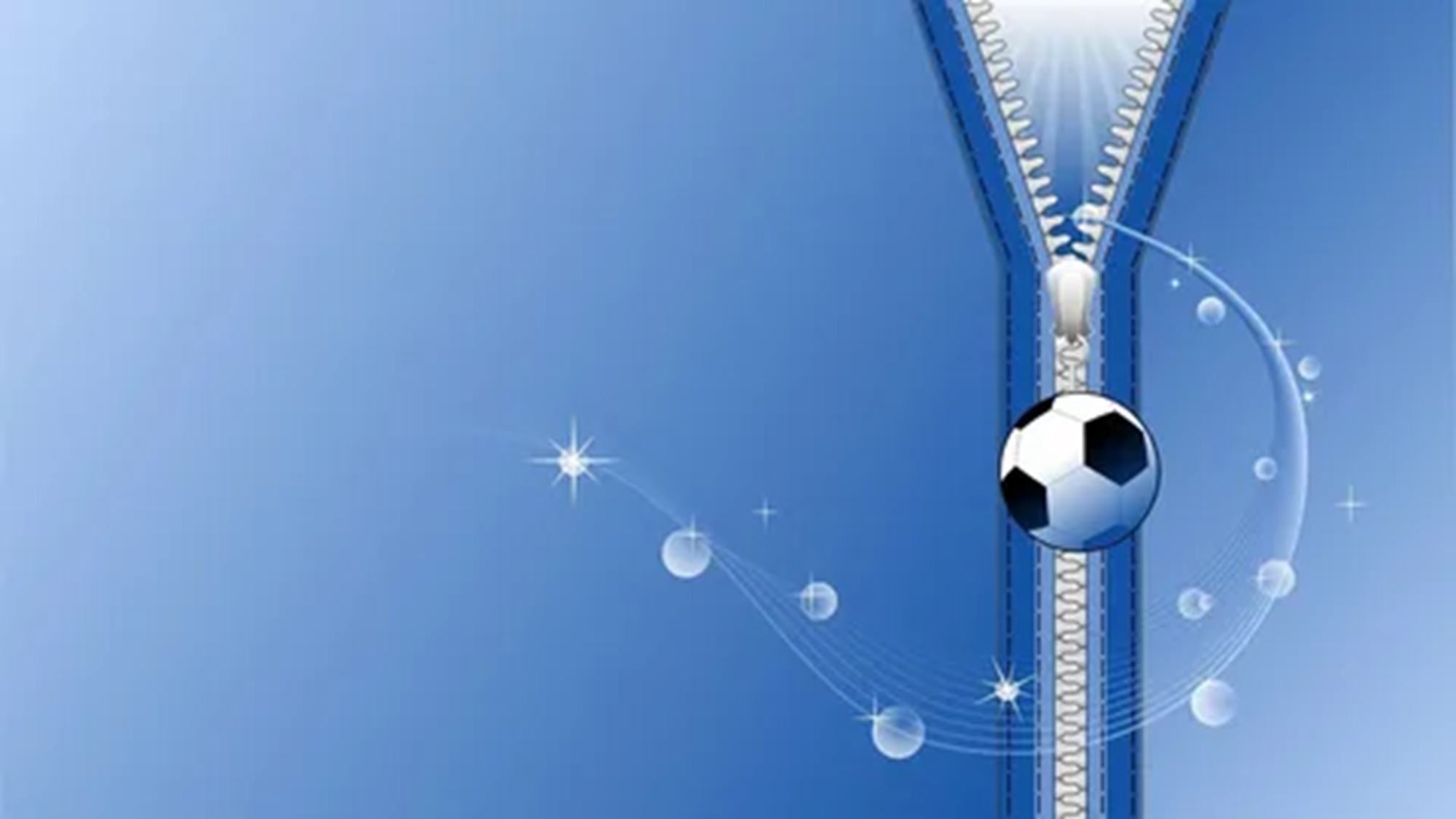 МБДОУ детский сад «Оленёнок»
Физкультурные занятия для группа старших групп

«Капельки»

                                        Инструктор по физическому воспитанию
                                        Аншаков В.А.
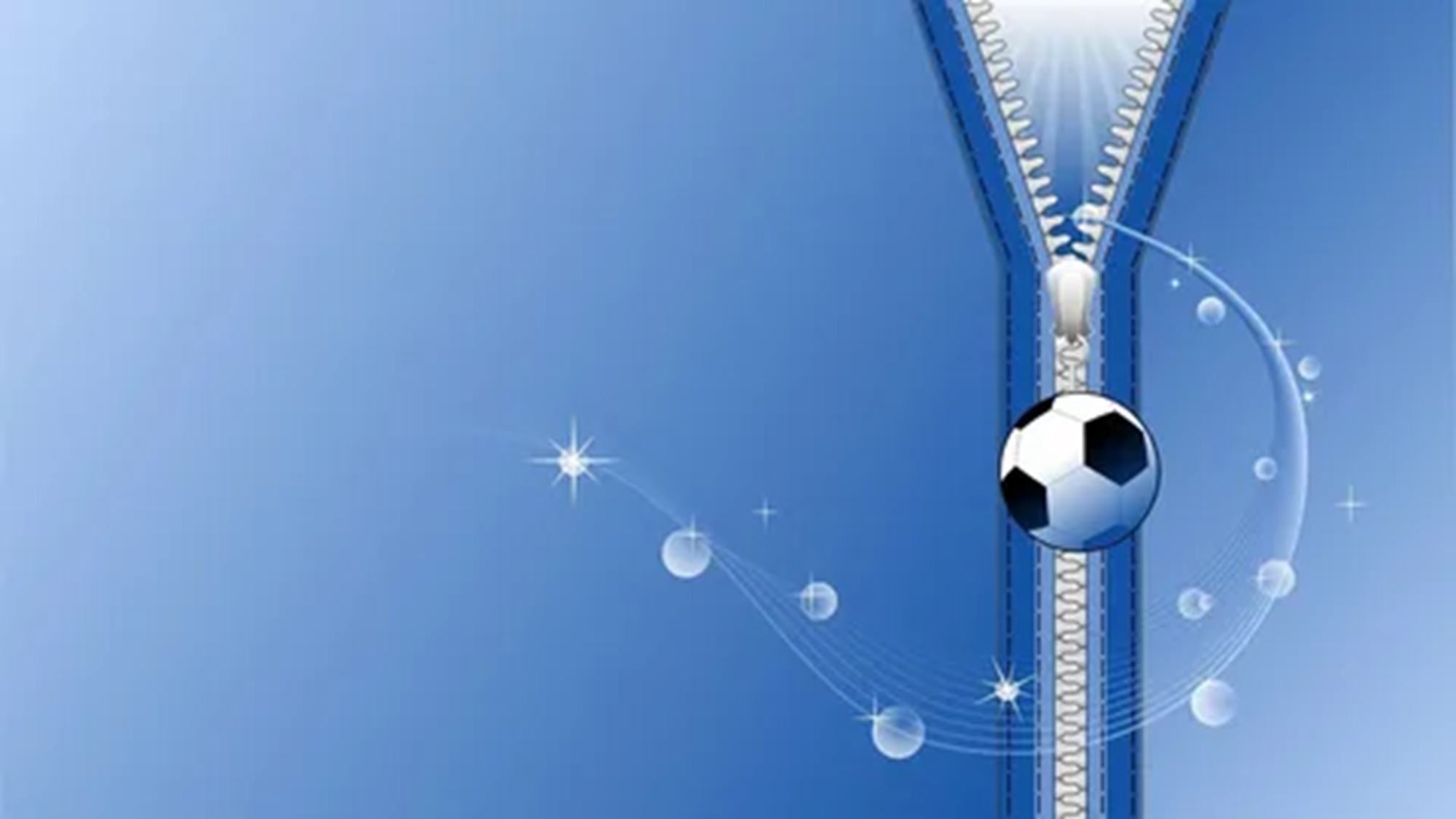 Задачи:-упражнять детей в умении сохранять правильную дистанцию в беге друг от друга- в лазнье и равновесии.
Ход проведения.
Вводная часть:1.Построение в одну шеренгу, проверка  равнения и осанки. Ходьба в колоне; бег в колоне по одному между предметами  с соблюдением определенной дистанции друг от друга. Ходьба и бег в  рассыпную
Основная часть:
Общеразвивающие упражнения /ОРУ/.
Основные виды движения /ОВД/
Подвижная игра
Заключительная часть:
Рефлексия:
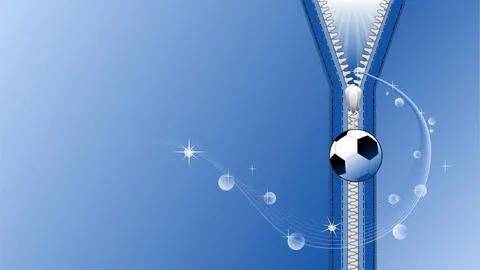 Общеразвивающие упражнения с обручем
1.И.п-стойка ноги на ширине ступни,  обруч в правой руке. 1- обруч вперед. 2- обруч назад. 3- обруч вперед с одновременной передачей его в левую руку. То же левой рукой
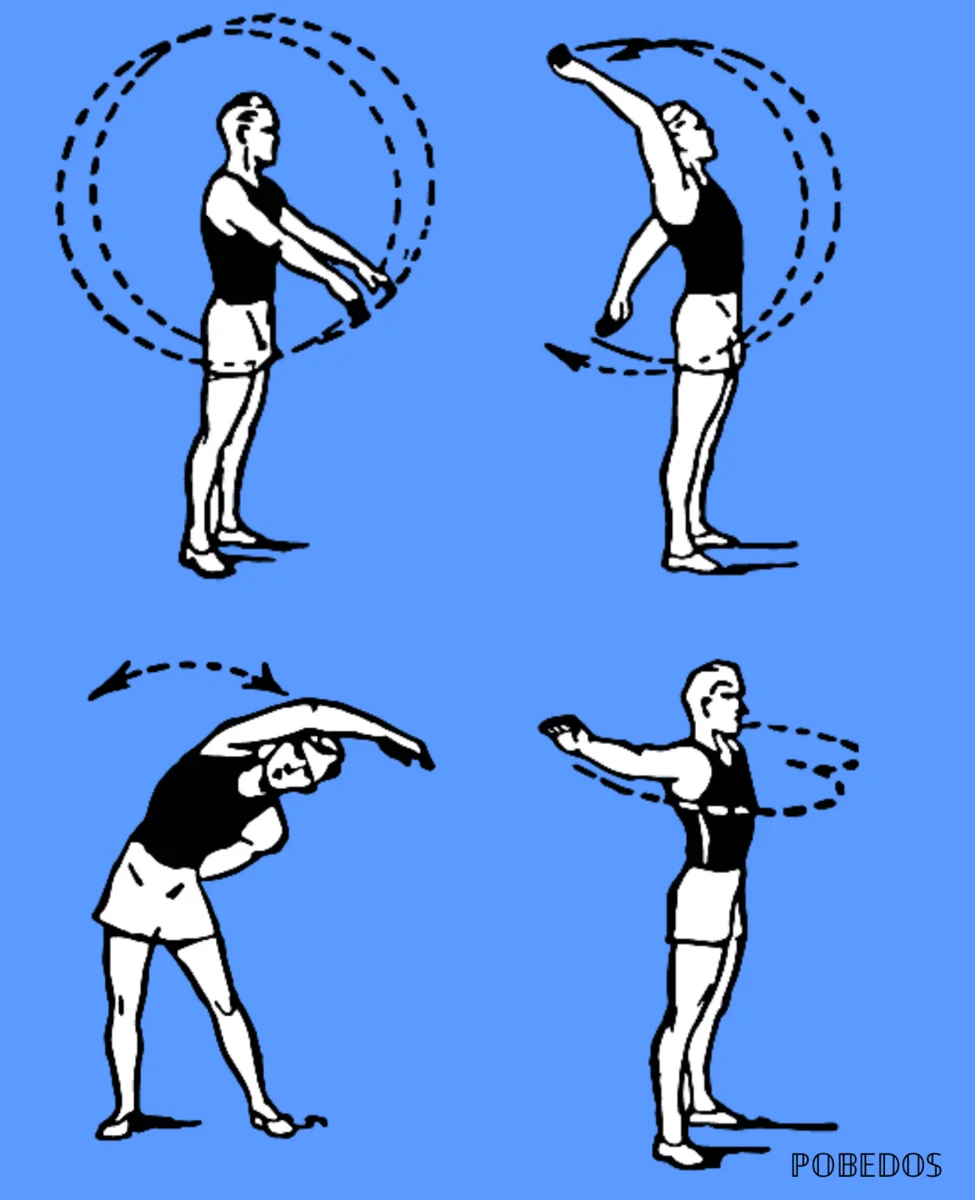 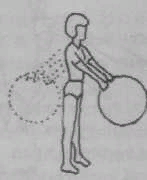 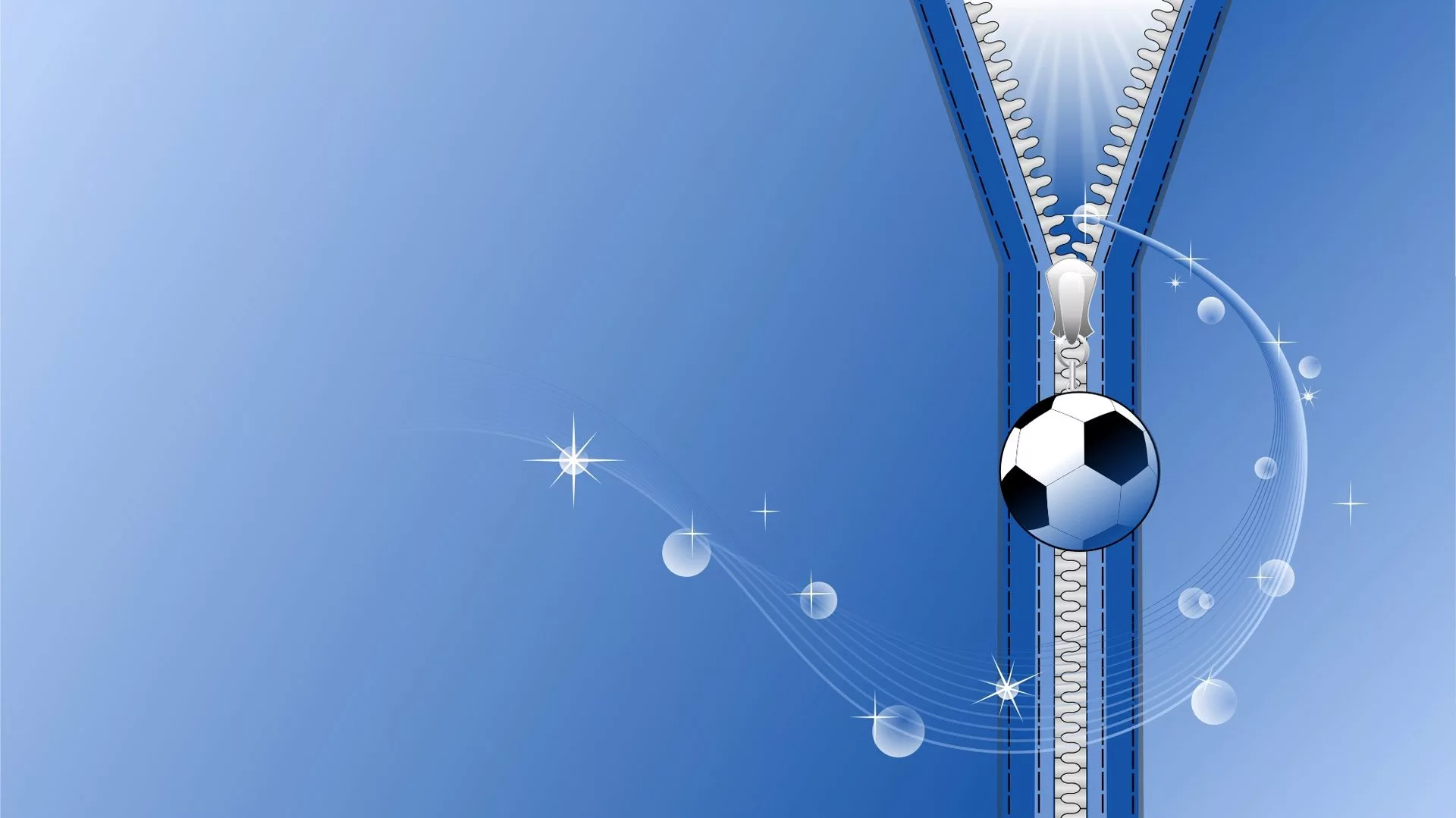 2. И.п-Основная стойка, обруч у груди, руки согнуты , хват рук с боков. 1-2 присесть, обруч вынести в перед
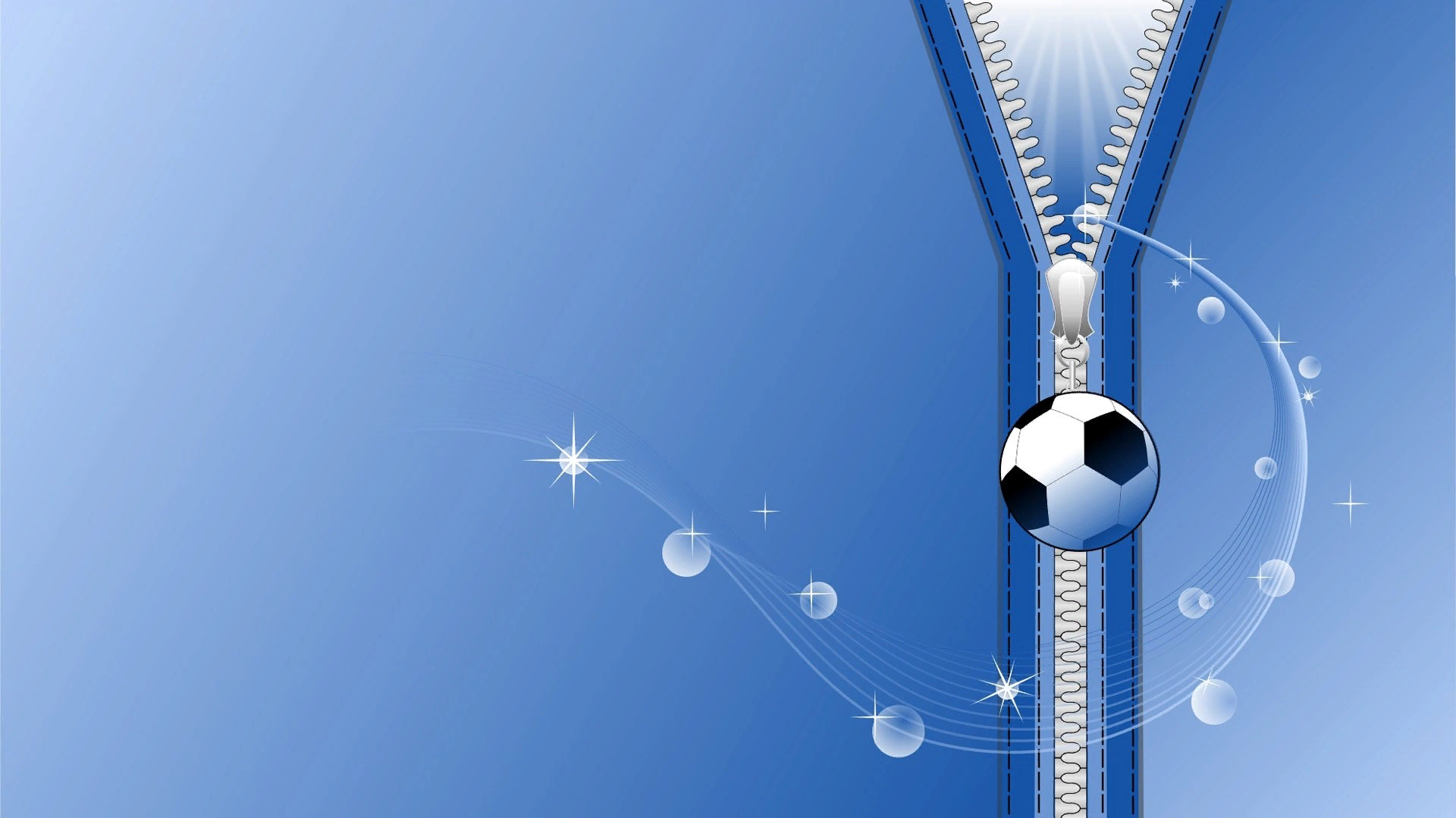 3. И.п- стойка ноги врозь , обруч вниз. 1- поднять обруч вверх; 2- наклон вправо; 3- выпрямиться, обруч вверх; 4- исходное положение. То же влево
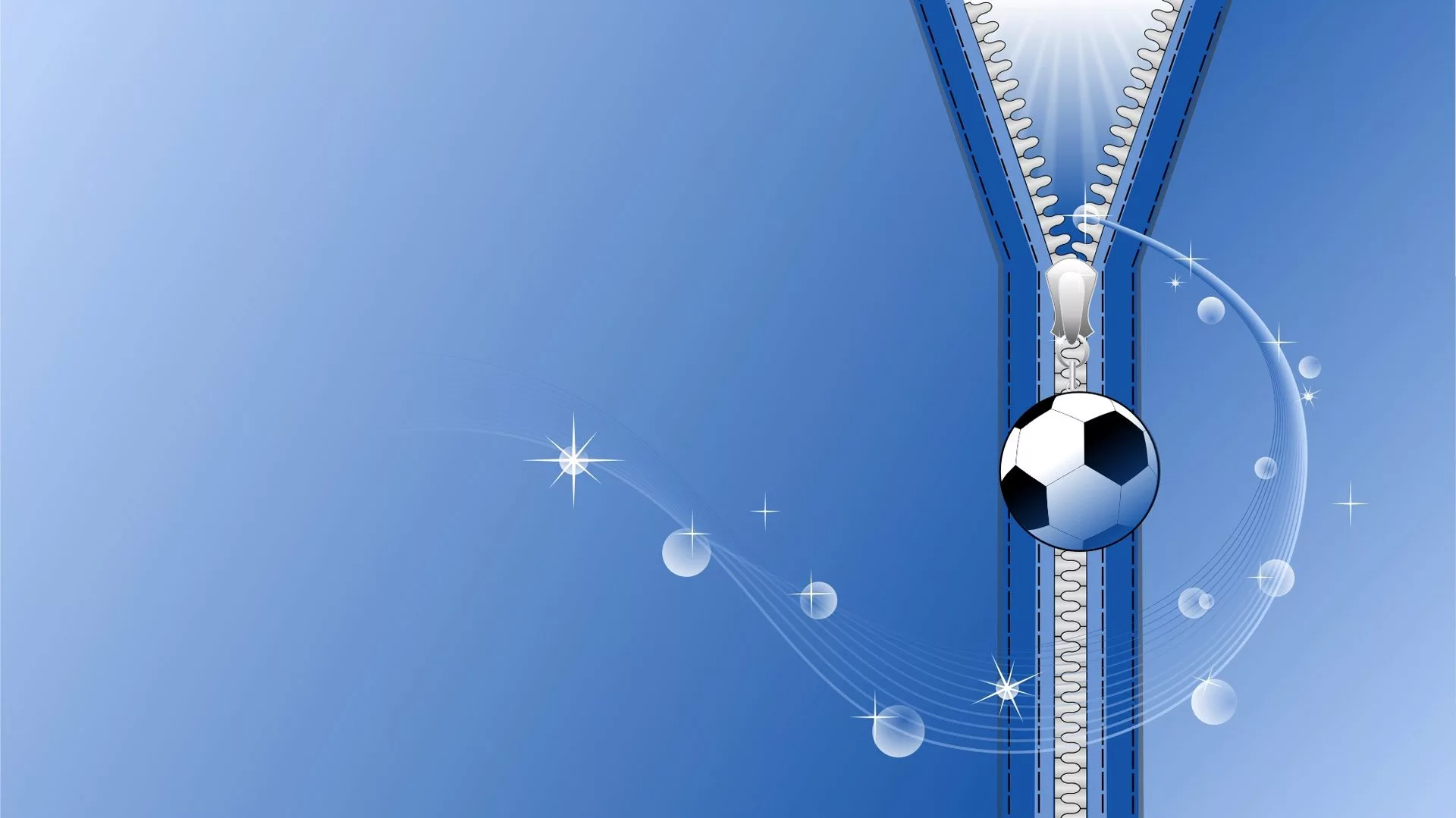 4.И.п-сидя, ноги врозь, обруч в согнутых руках у груди. 1-2 наклон вперед. Коснуться ободом пола, (подальше)
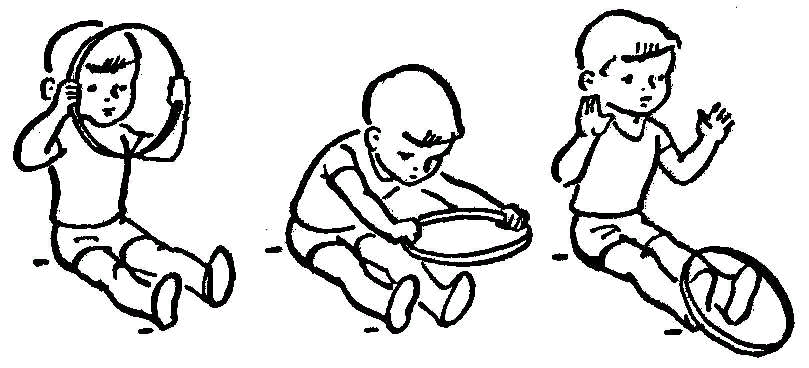 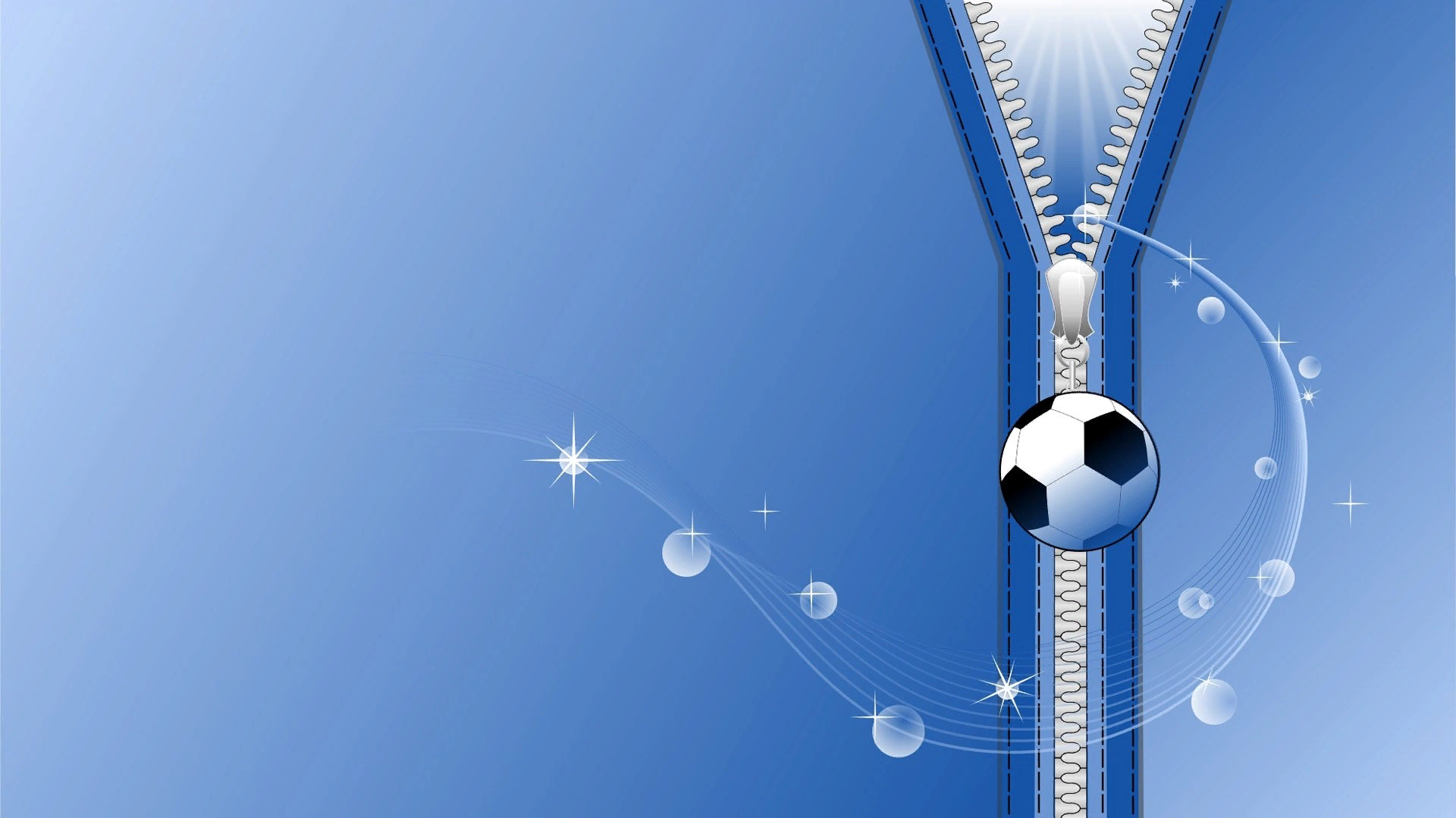 5.И.п- основная стойка. Обруч на полу. На счет воспитателя 1-7 прыжки вокруг обруча, на счет 8 прыжок в обруч. Повторить 2-3 раза
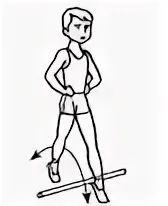 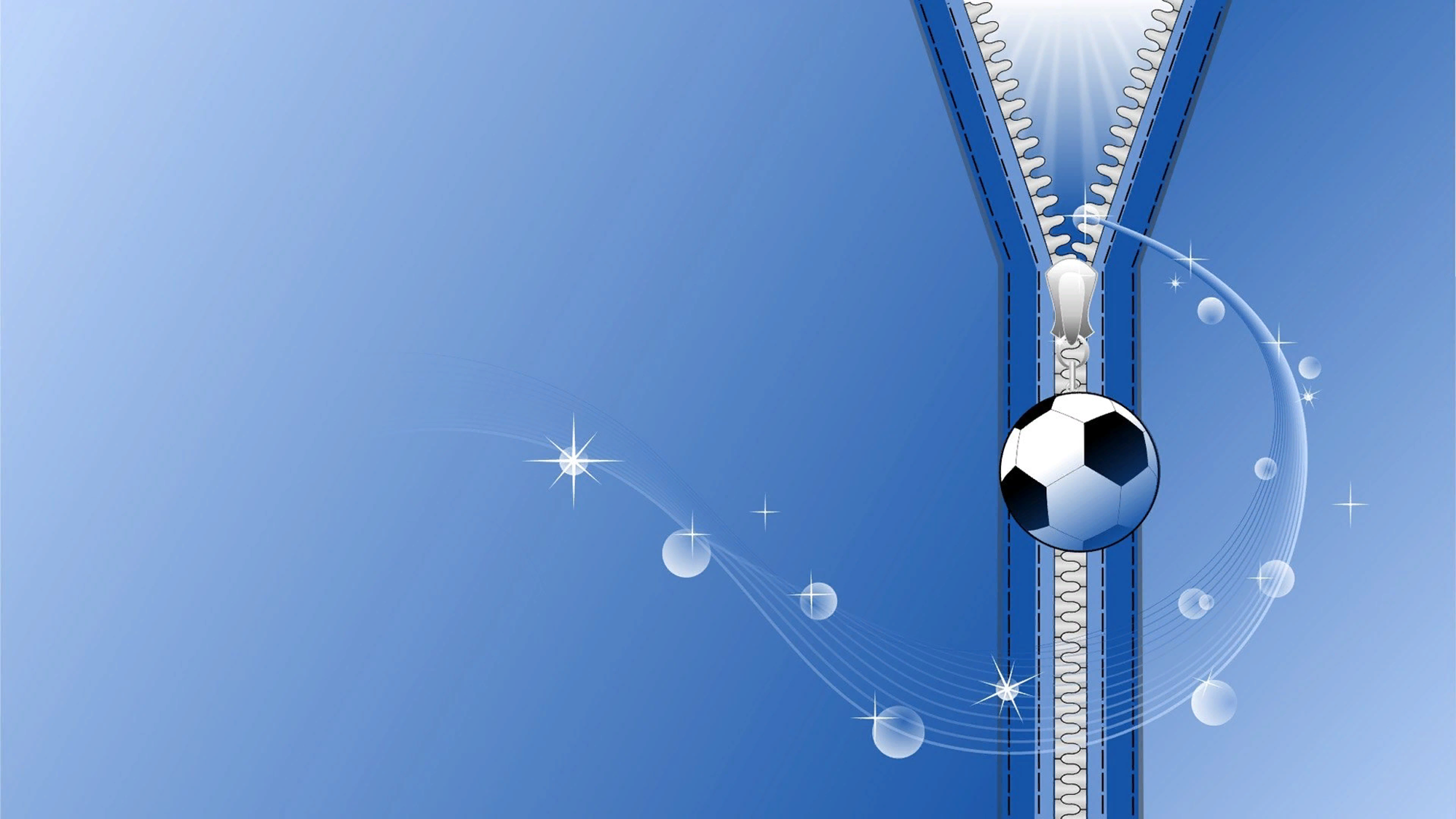 6.И.п- основная стойка, обруч вниз . 1-2 обруч вверх, прогнуться, правую ногу на носок назад; 3-4 вернуться в исходное положение. То же левой ногой
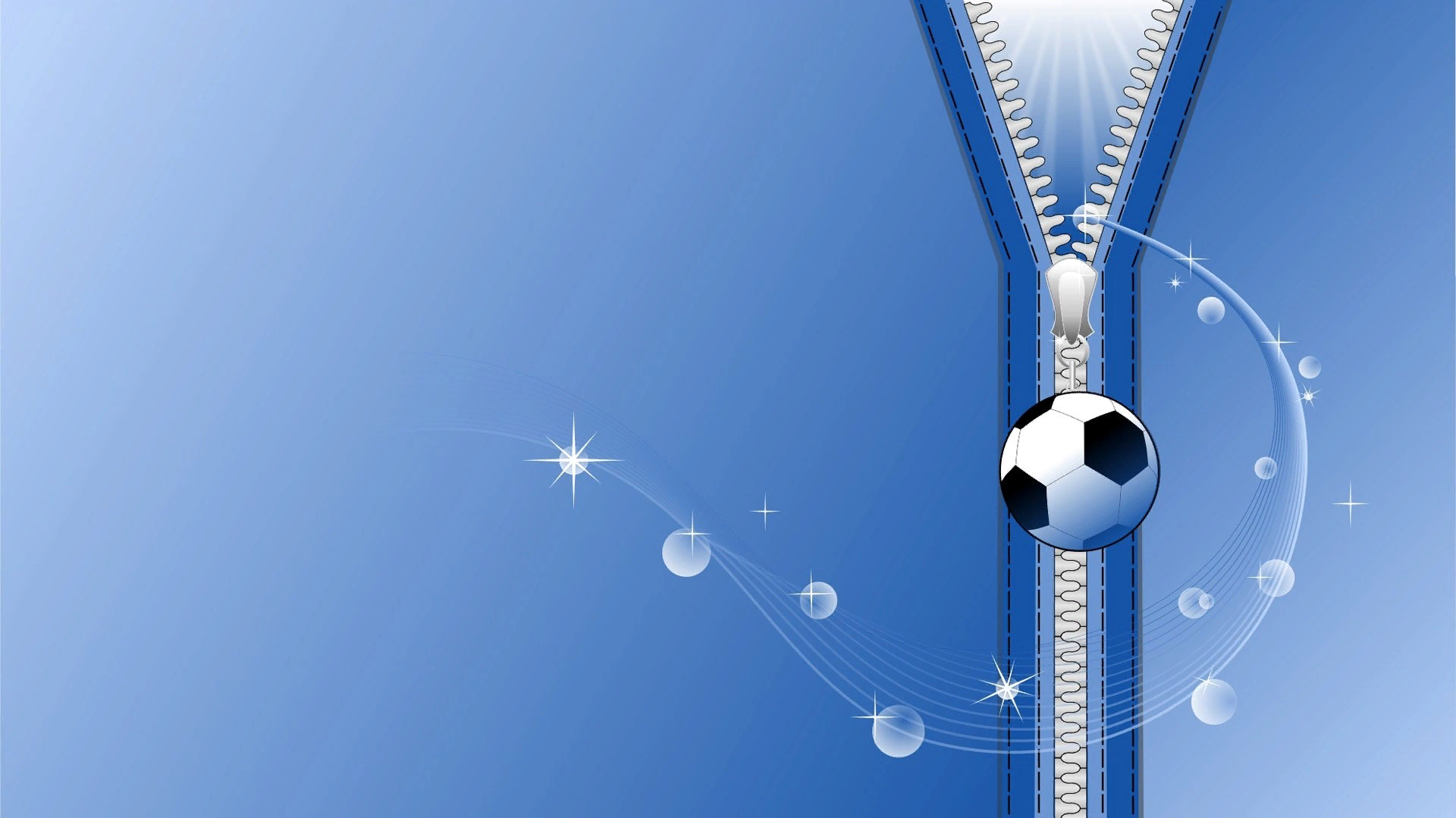 Основные виды движения
1. лазание под шнур боком, не касаясь его 4-6раз
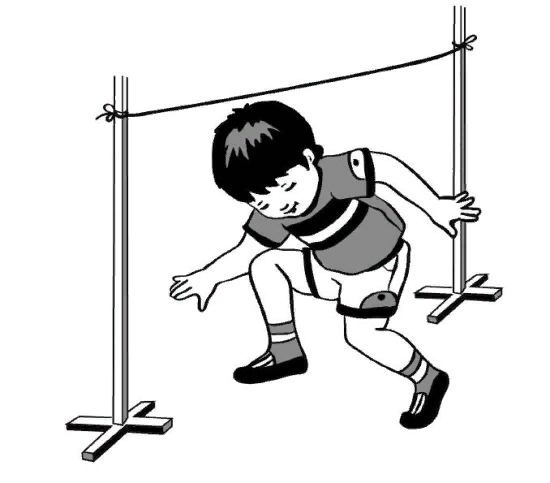 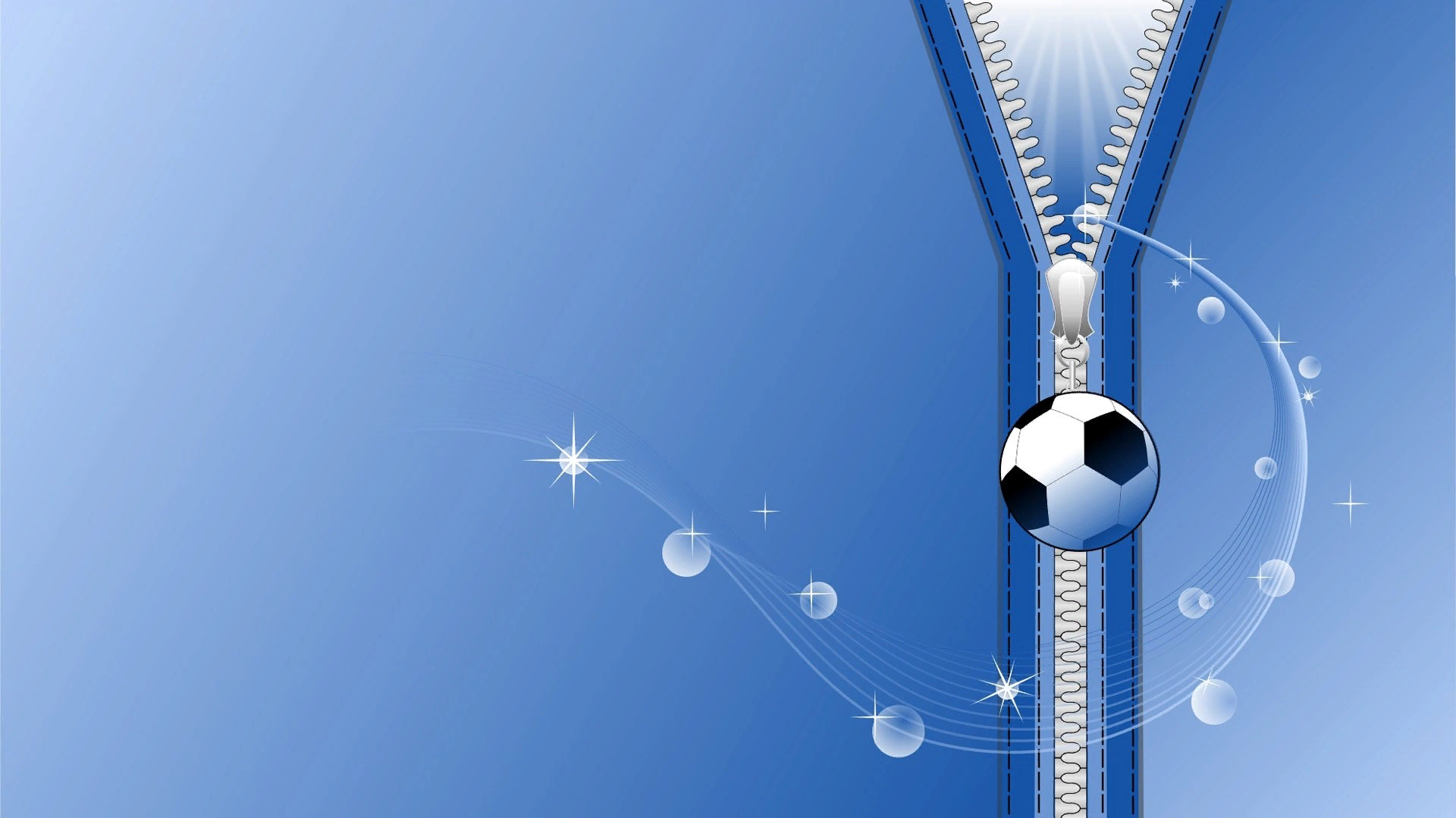 2.Прыжки на двух ногах через бруски
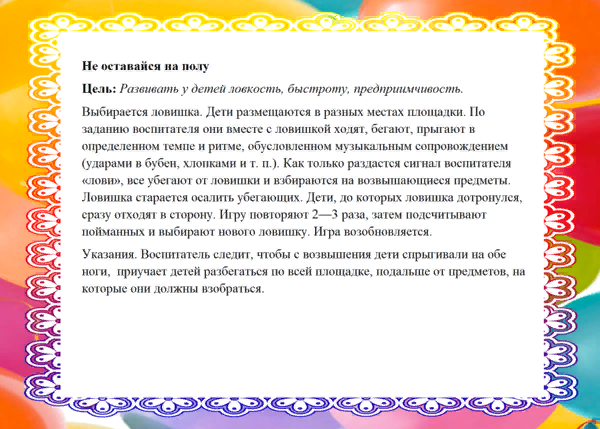